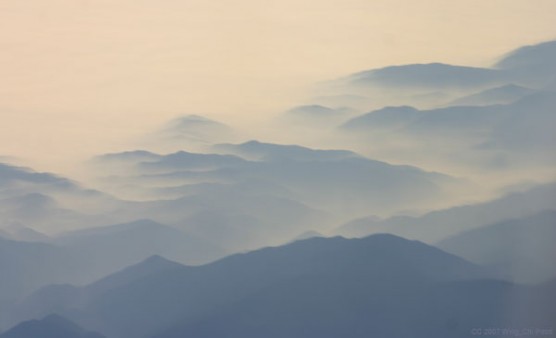 I AM
Discovering the Character of God
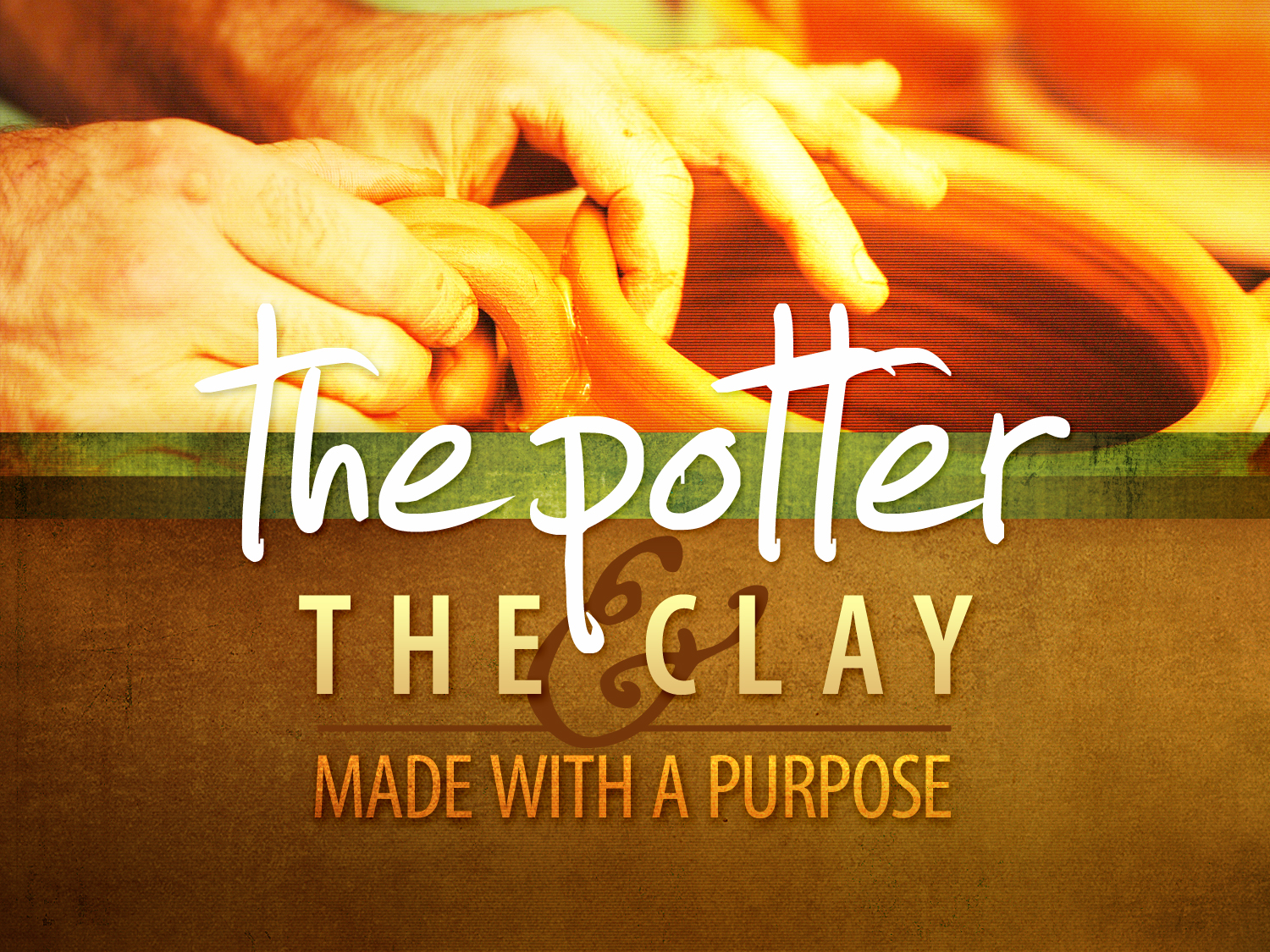 Jeremiah 18
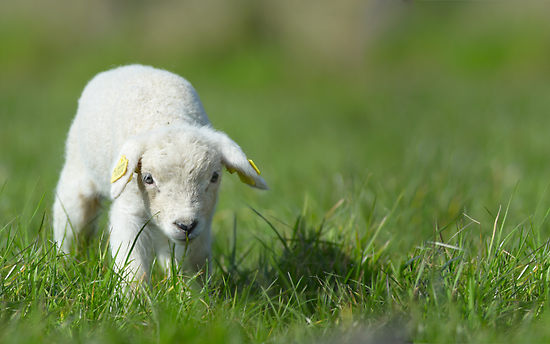 This is God’s Word for my life in this Place and at this Time. Today I am a new creation in Christ, I am God’s very own, and I KNOW He has a purpose for my life.
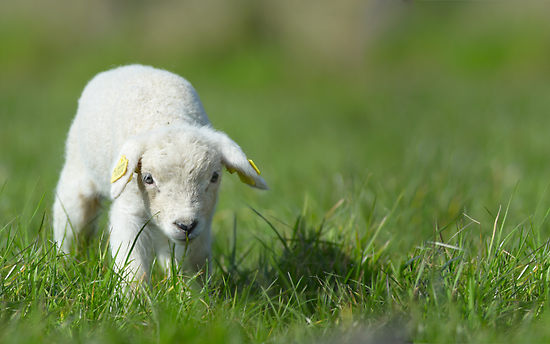 The Lord is my shepherd; I shall not want. He maketh me to lie down in green pastures: he leadeth me beside the still waters.
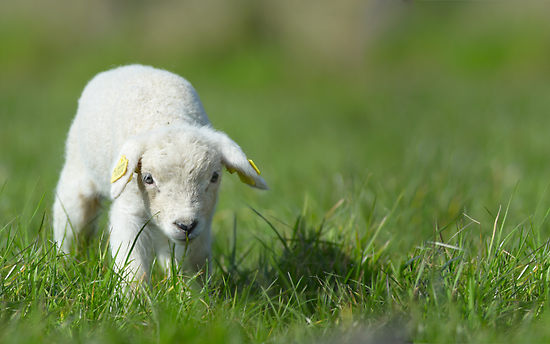 He restoreth my soul: he leadeth me in the paths of righteousness for his name's sake. Yea, though I walk through the valley of the shadow of death, I will fear no evil: for thou art with me; thy rod and thy staff they comfort me.
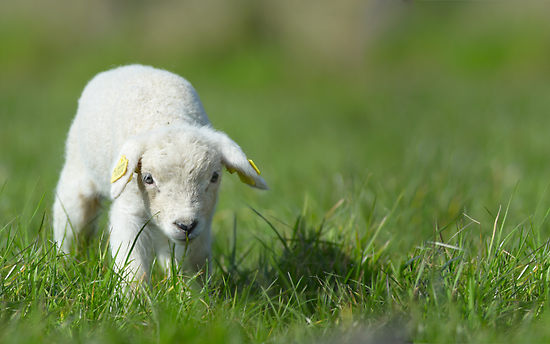 Thou preparest a table before me in the presence of mine enemies: thou anointest my head with oil; my cup runneth over.
Surely goodness and mercy shall follow me all the days of my life: and I will dwell in the house of the Lord for ever.     Psalm 23
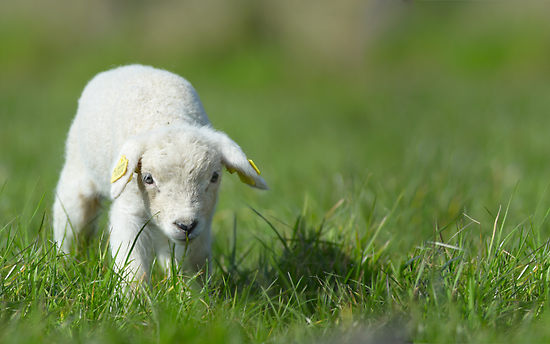 “The Lord is My Shepherd, 
I have all that I need”
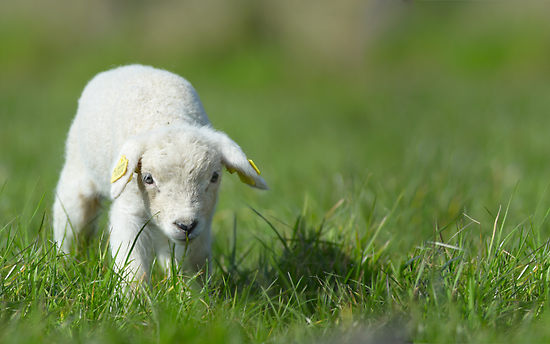 A Choice
an act of FAITH and REASON
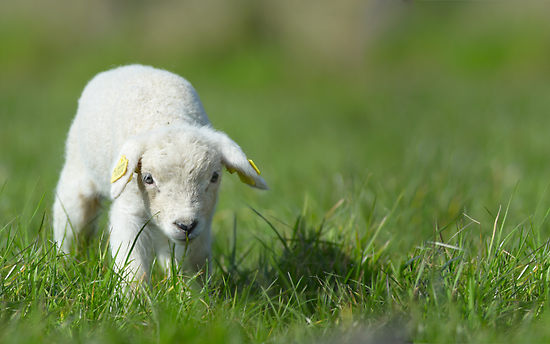 A Celebration 
“fear will not rule my life”
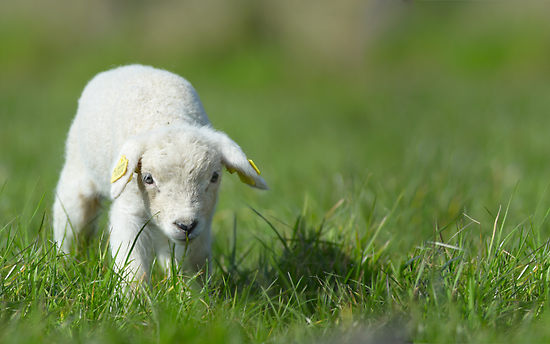 A Covenant
imprinted on our heart
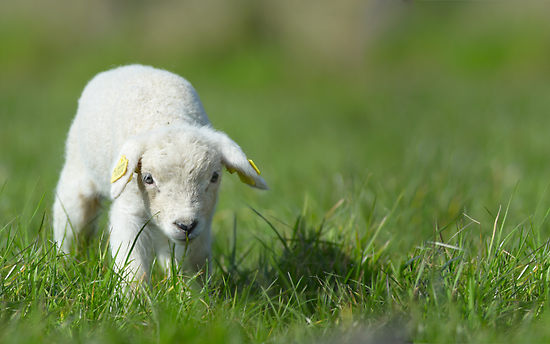 Will You Come to The Table?
A Table of Letting Go.
At Table of Welcome. 
A Table of Feasting.
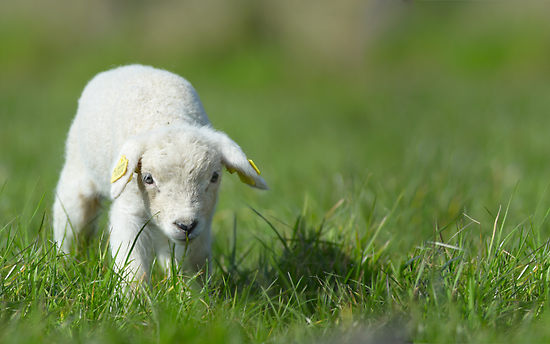 “In some strange way I am still alive. I wonder what God means me to do with a life so specially spared?”
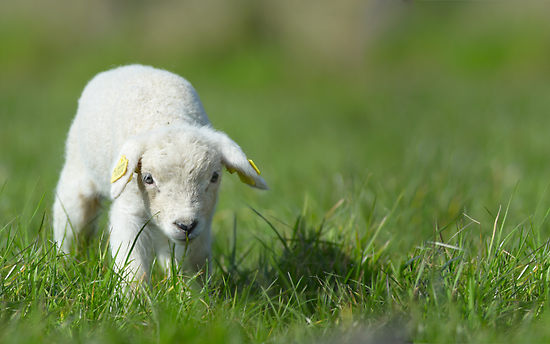 “I AM the Good Shepherd. The Good Shepherd lays down his life for his sheep.”  
John 10:11